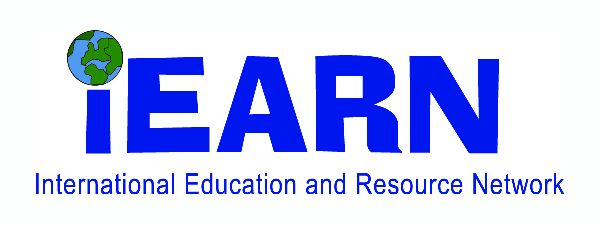 My City and MeA 2012 Learning Circles Project
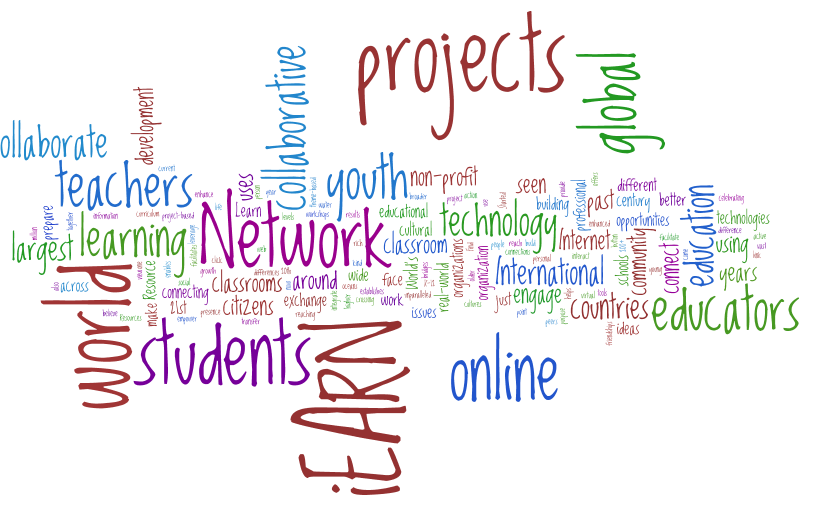 Grades: 5th and 6th C
Coordinator: Cristina Nenciu
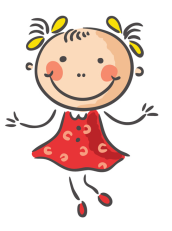 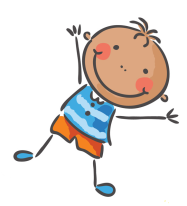 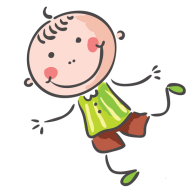 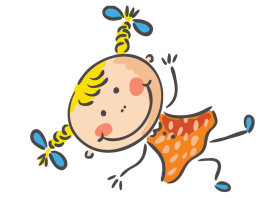 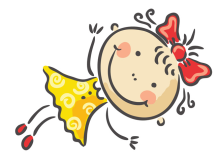 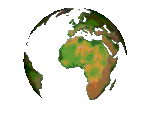 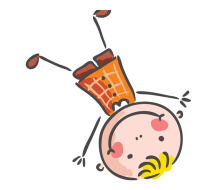 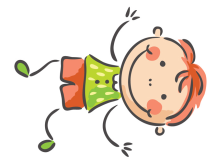 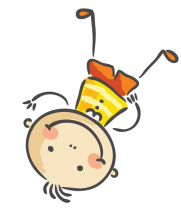 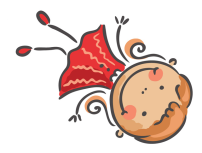 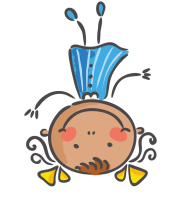 Click on the kids !
Constanta – My City
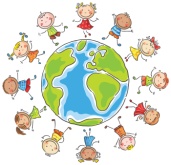 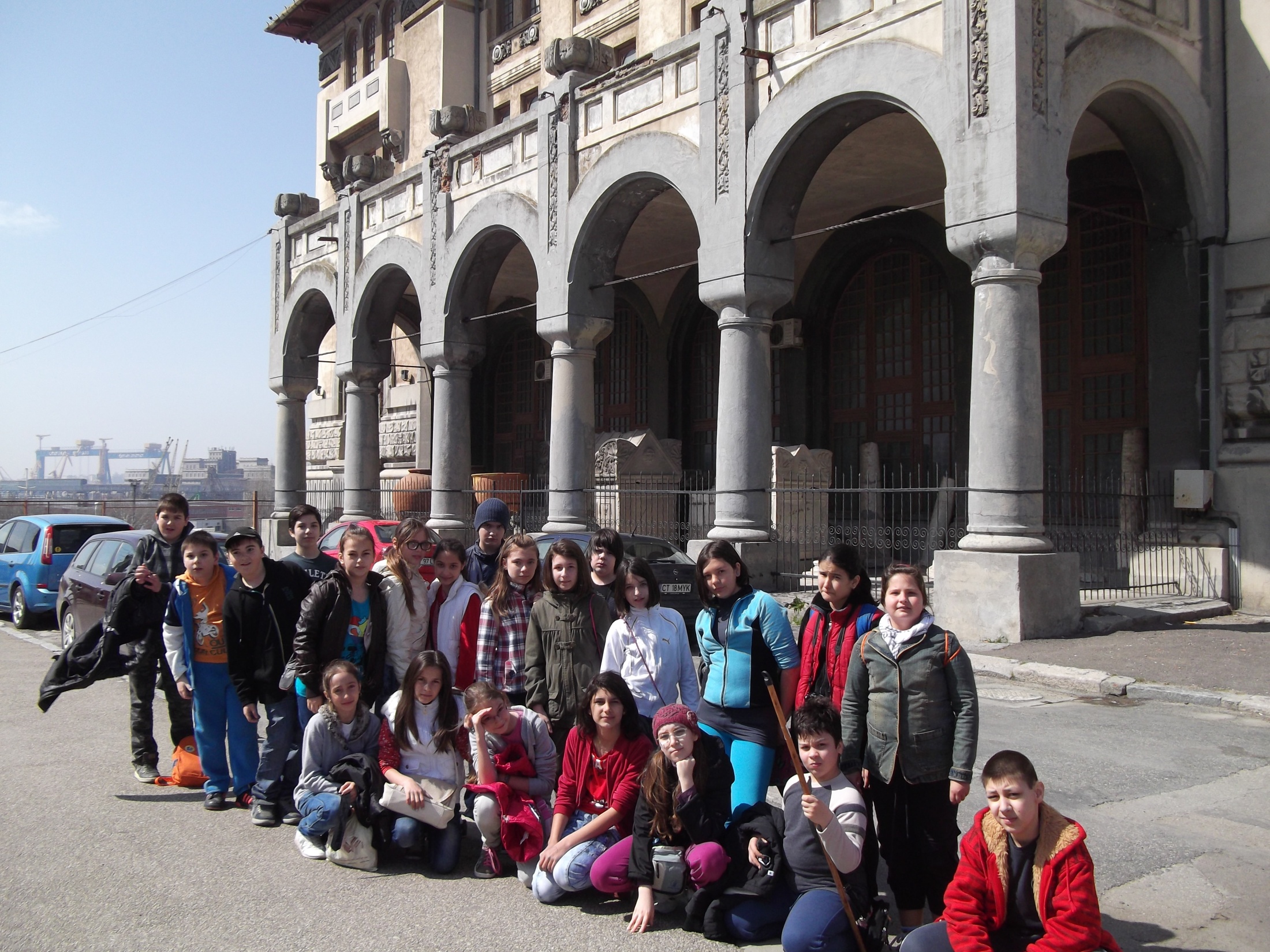 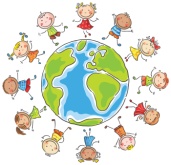 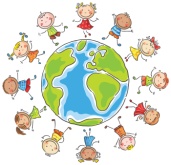 Constanta is located in the eastern part of Romania, in Dobrogea region, on the Black Sea  Coast.  The  city was founded 2600 years ago by the Greeks  as a port on the Black Sea coast for trading,  under the name of Tomis. The city’s  legends  say that Jason landed here with the Argonauts,  as soon as he had found the Golden Fleece.	The city’s name was later changed after Constantiana, the  beloved sister of Constantine the Great. It has been flourishing during the centuries  and it is now one of the most important cultural and economic centers in Romania,  as well as the largest sea port in Romania and the fourth largest port in Europe,  as well.
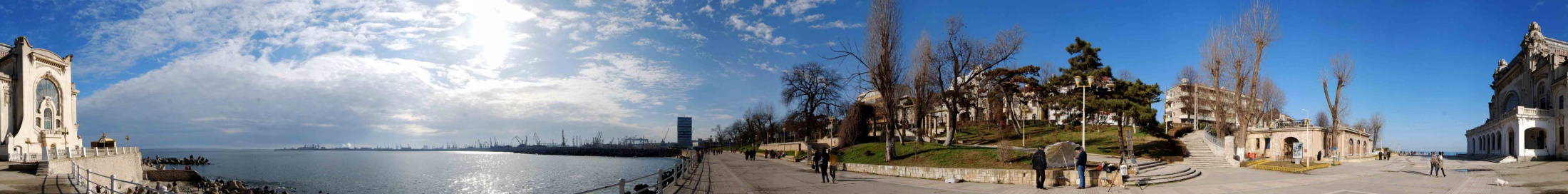 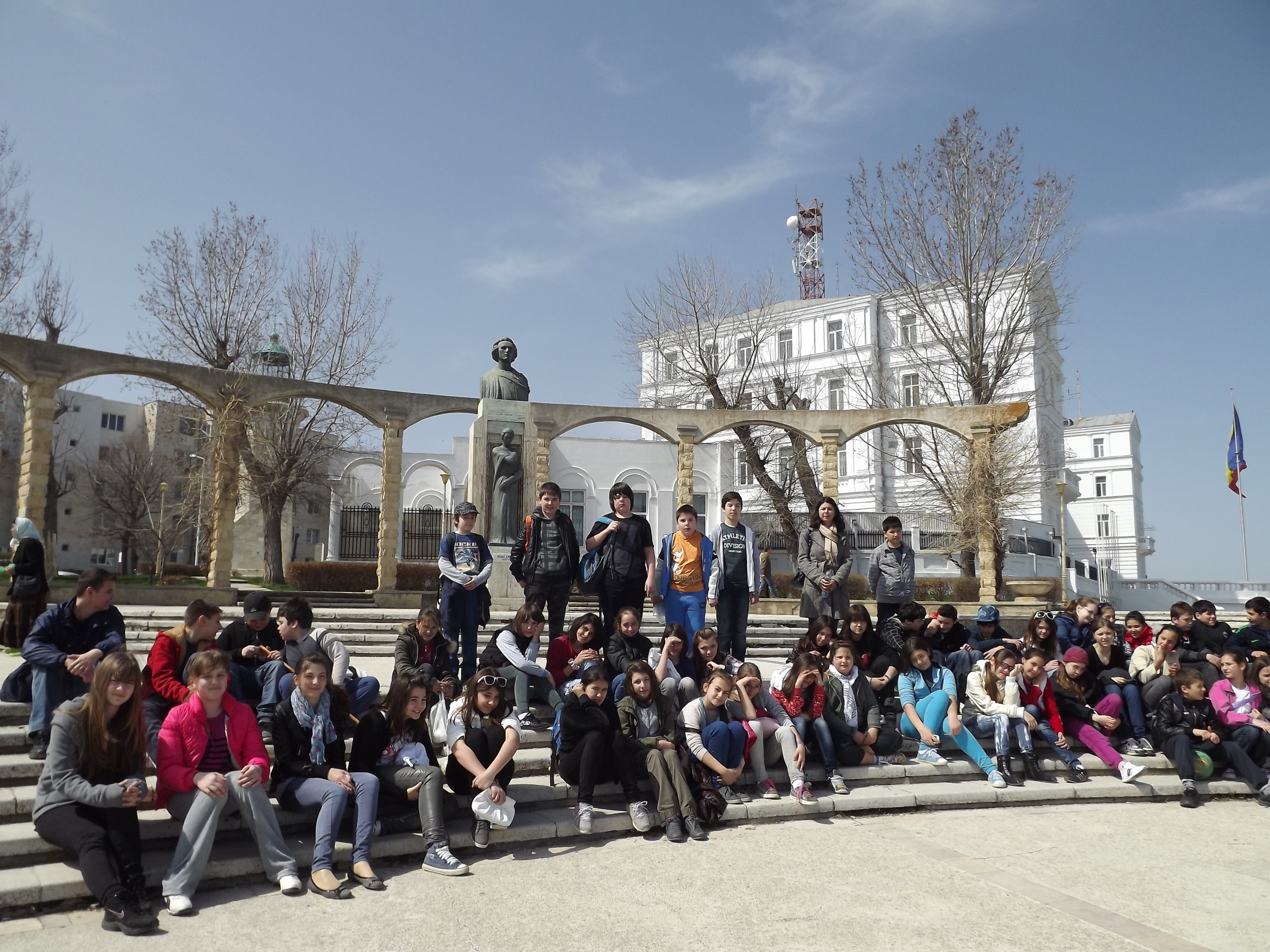 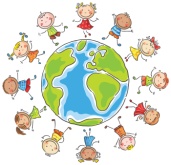 Constanta is an old city which is worth to be explored for its archaeological treasures and its marvelous historical monuments. A quite stroll along the narrow streets of the old city which still preserves its past charm is very relaxing.
	                                 Once you have arrived on the promenade  
                                          by the sea, while admiring the impressive  
                                          building of the grand Casino, the sea 
                                                   breeze can be easily felt.
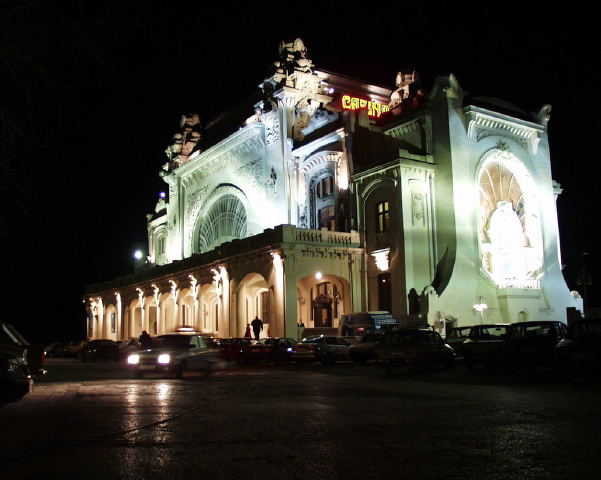 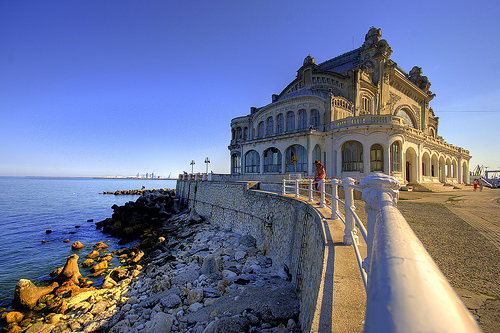 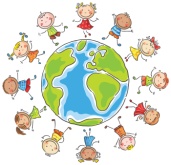 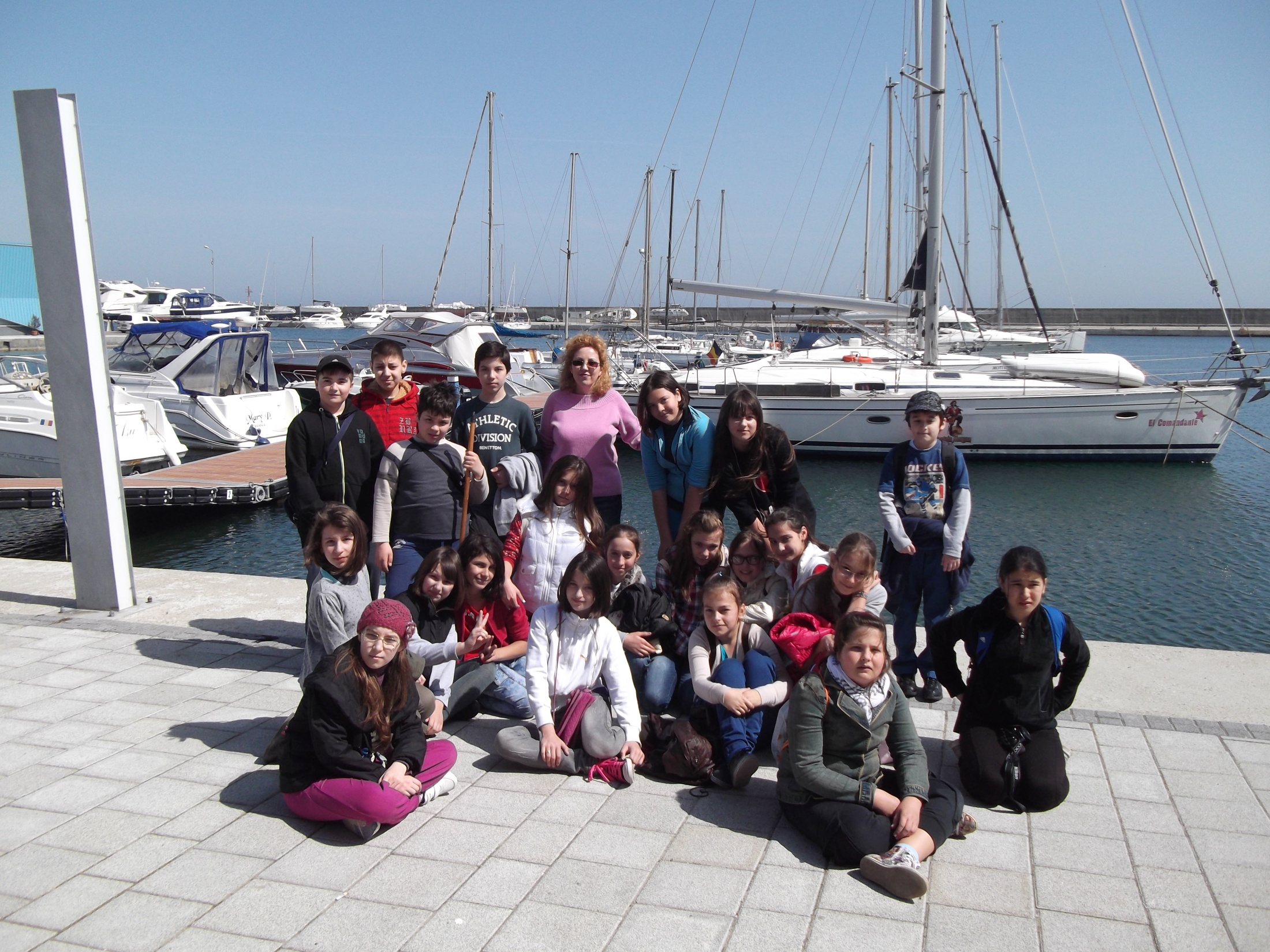 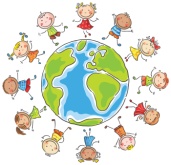 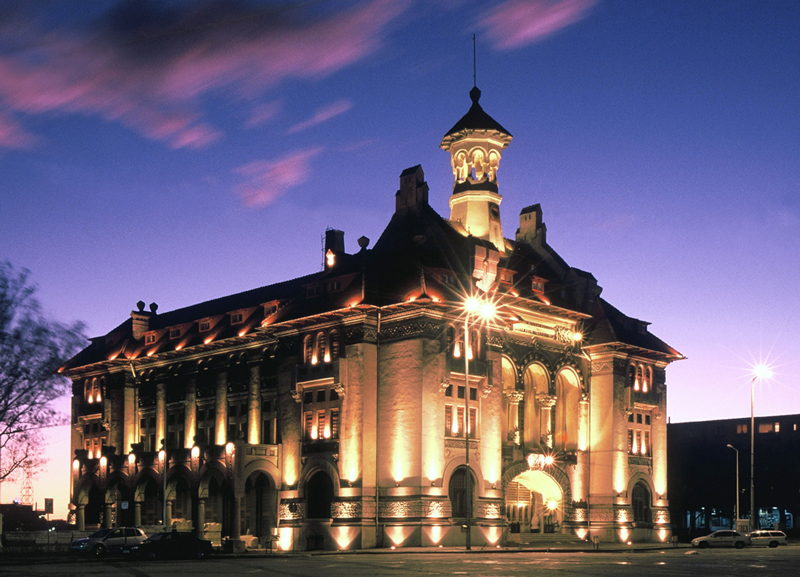 The History Musem is a place with a heritage of 
430 000 objects and arthefacts, which prove the importance of this city on the Black Sea shore.
The Traditional Art Museum is also an important place where teens have many interesting things to see.
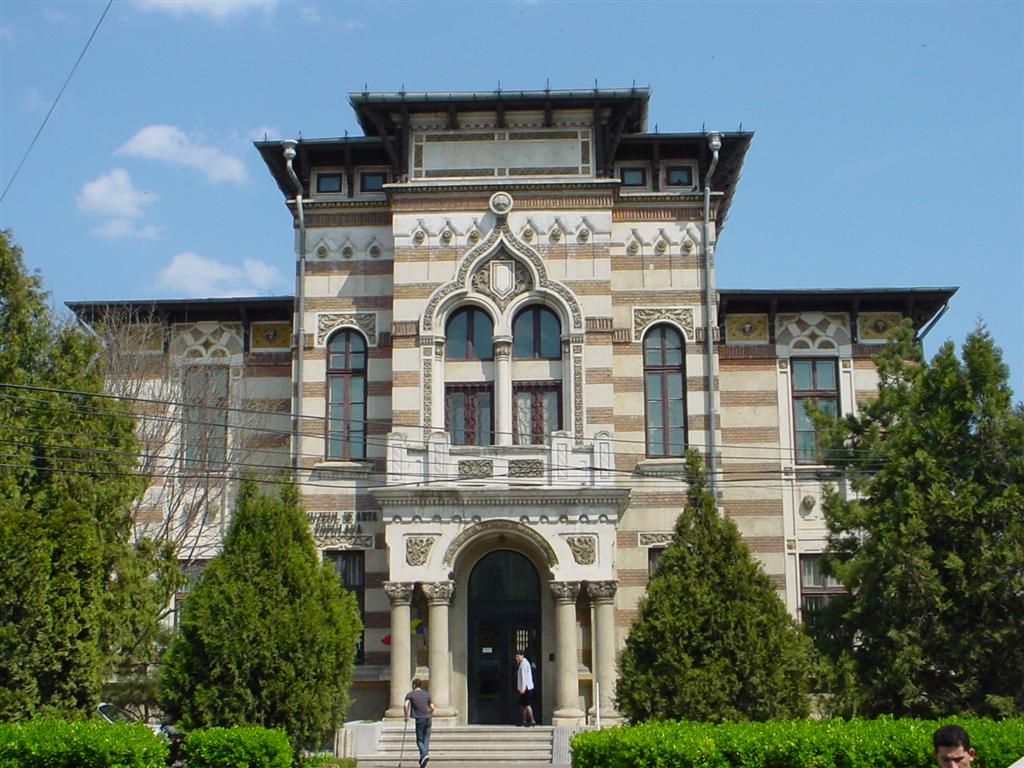 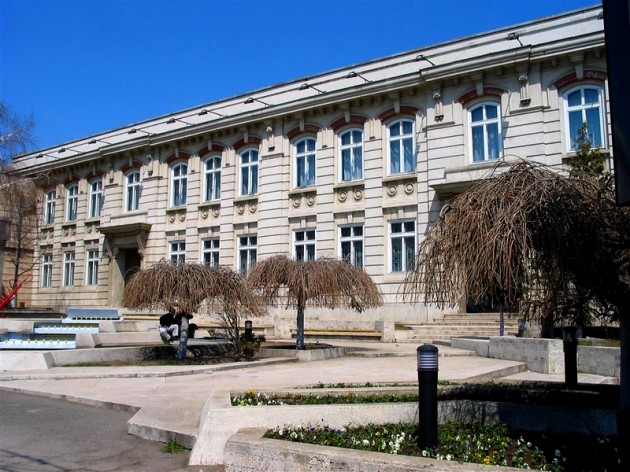 The Art Museum is another place where kids can see many interesting things about Constantza; here they can find sculptures, paintings and  another types of art representative for Romania.
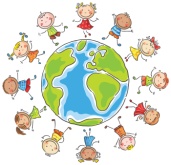 The Railway Station Park, with the only kinetic fountain in Constanta.
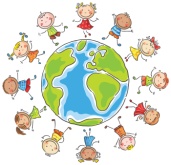 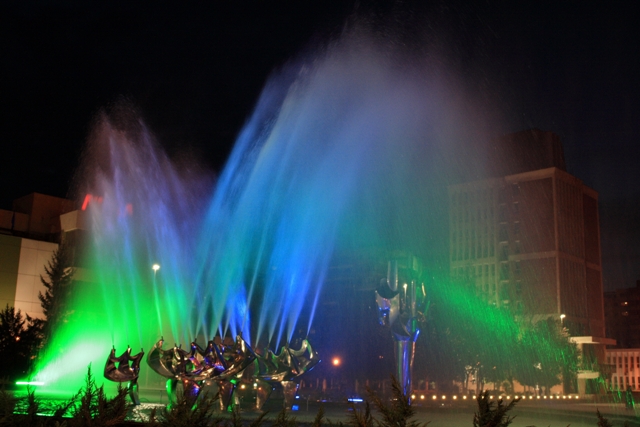 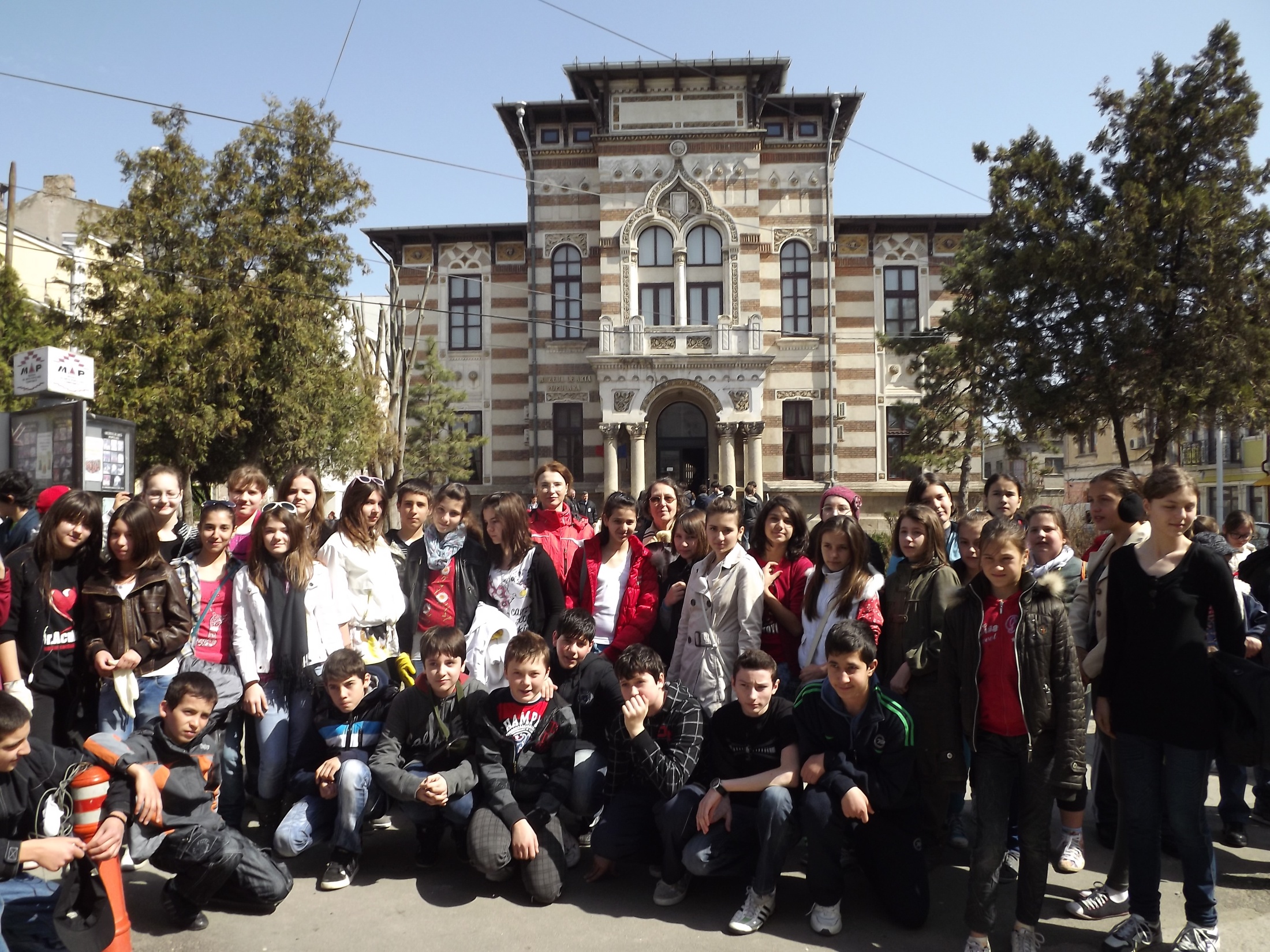 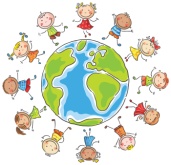 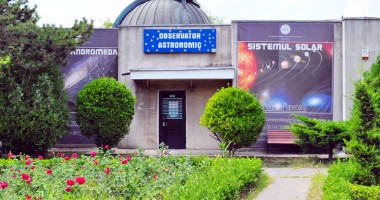 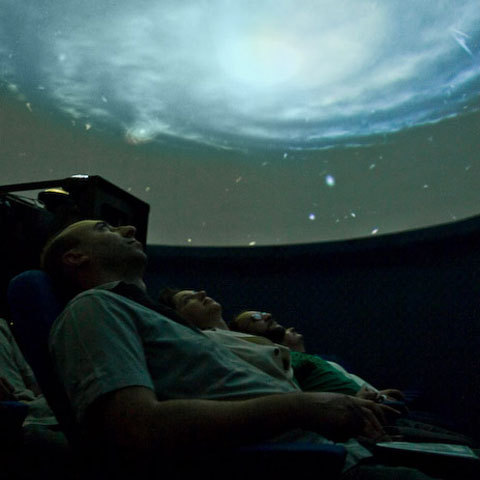 The Planetarium is a place where everybody can see  presentations about the sky and the space or the stars, and  it is situated in the midlle of the Delfinarium Park.
Delfinarium is the most visited place from Delfinarium Park  in Constanta, because here dolphins have daily shows, where everybody can have a lot of fun.
The Aquarium is the place where children and not only them can see various types of fish in many colours and forms.
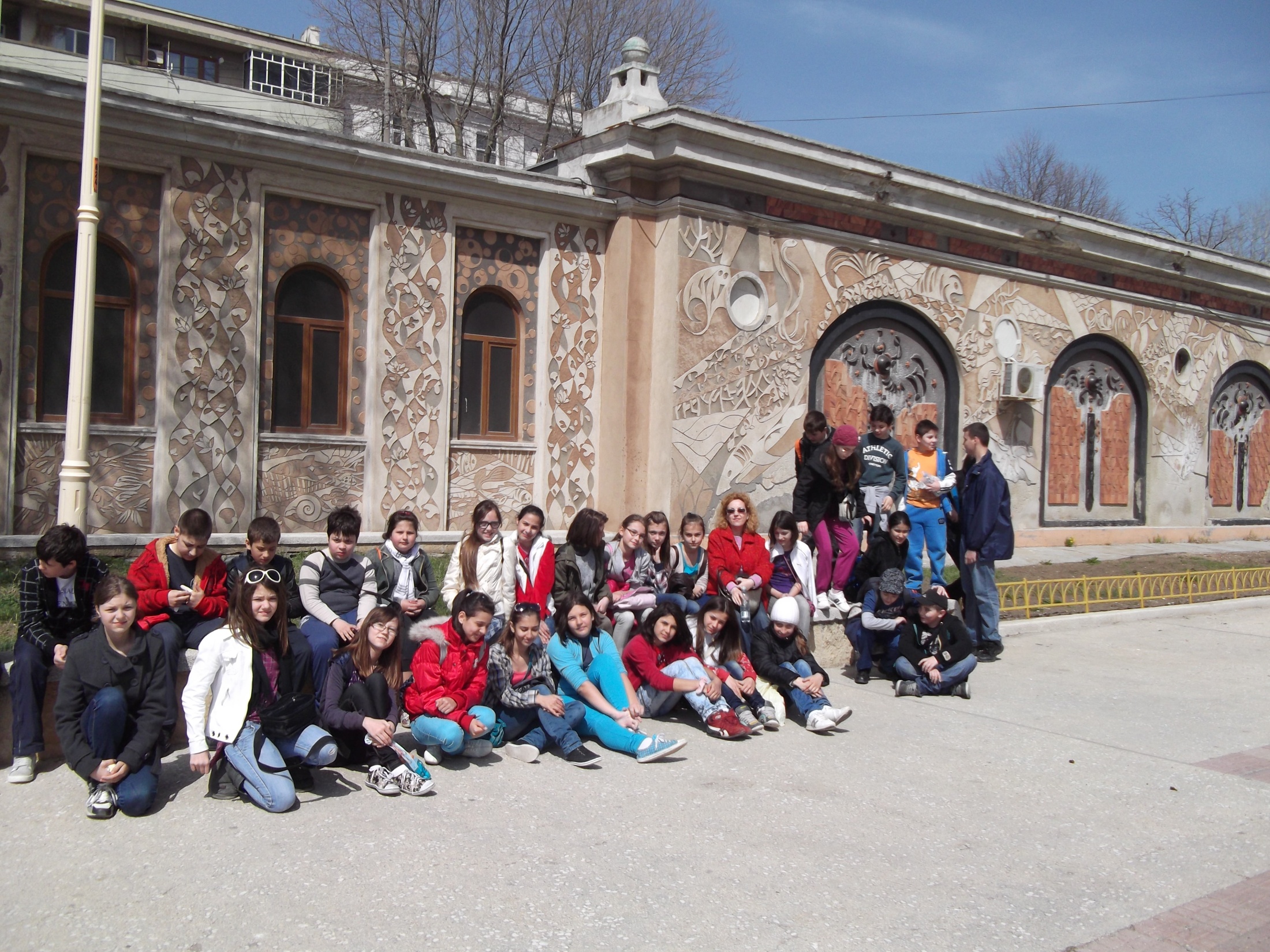 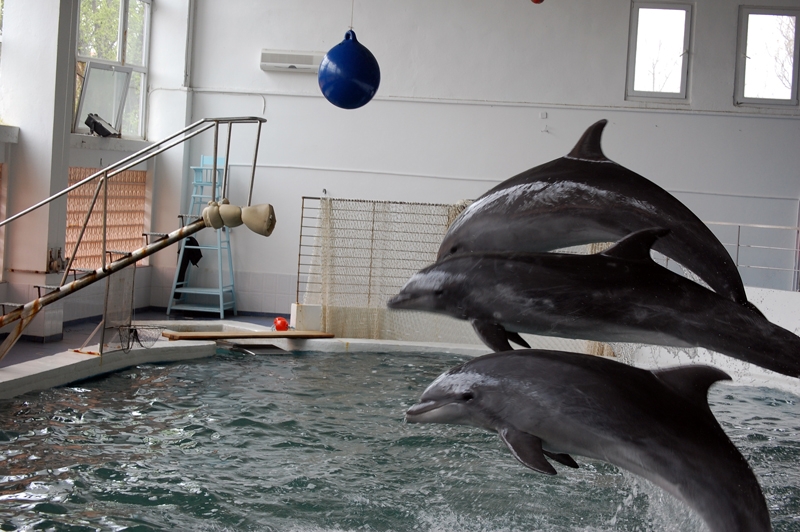 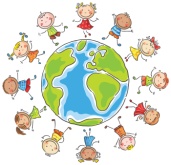 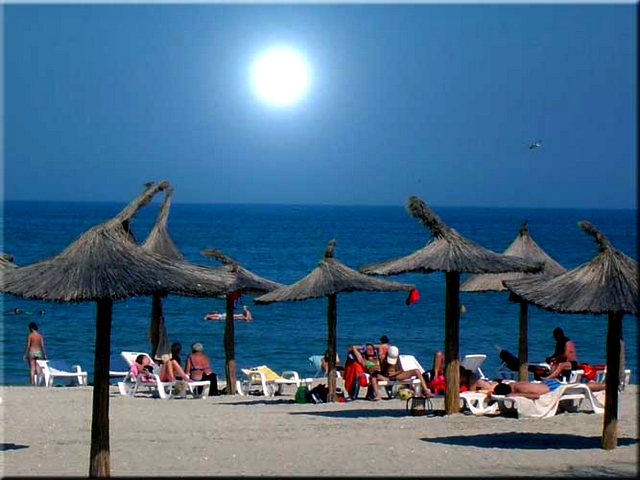 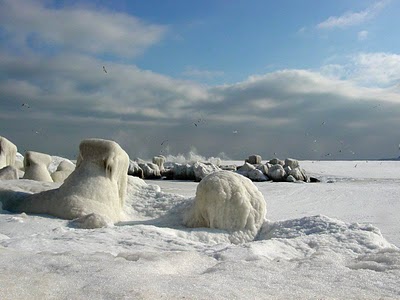 But the most important place for people living in Constanta is the beach !
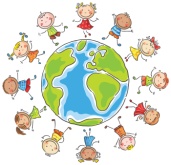 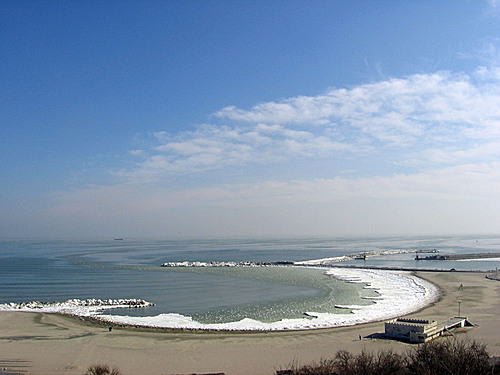 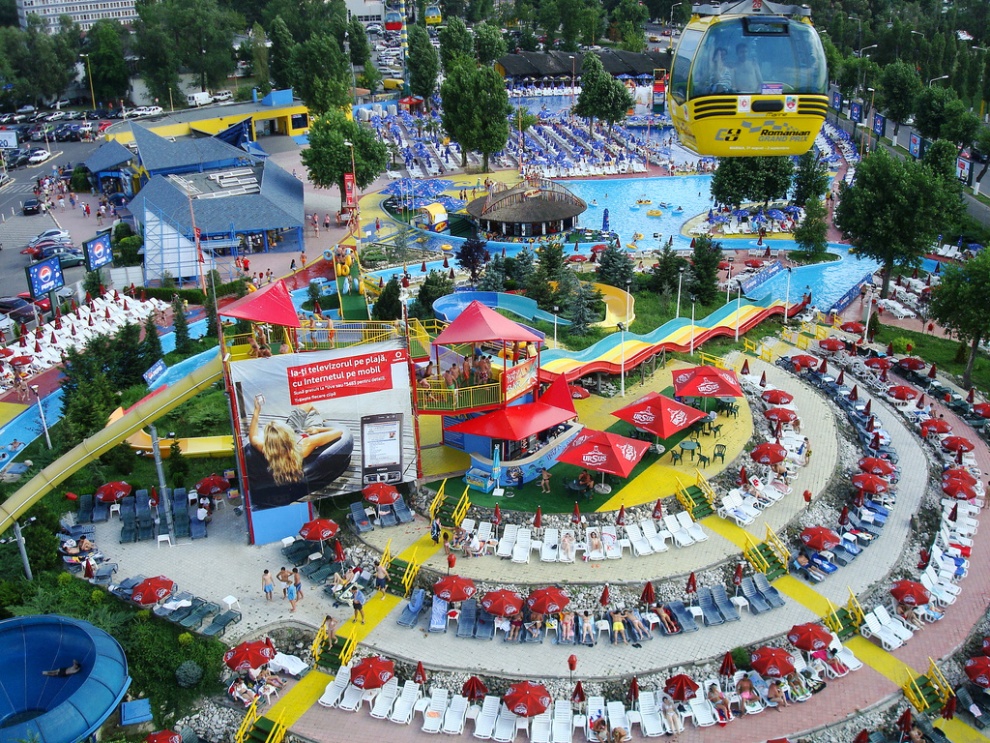 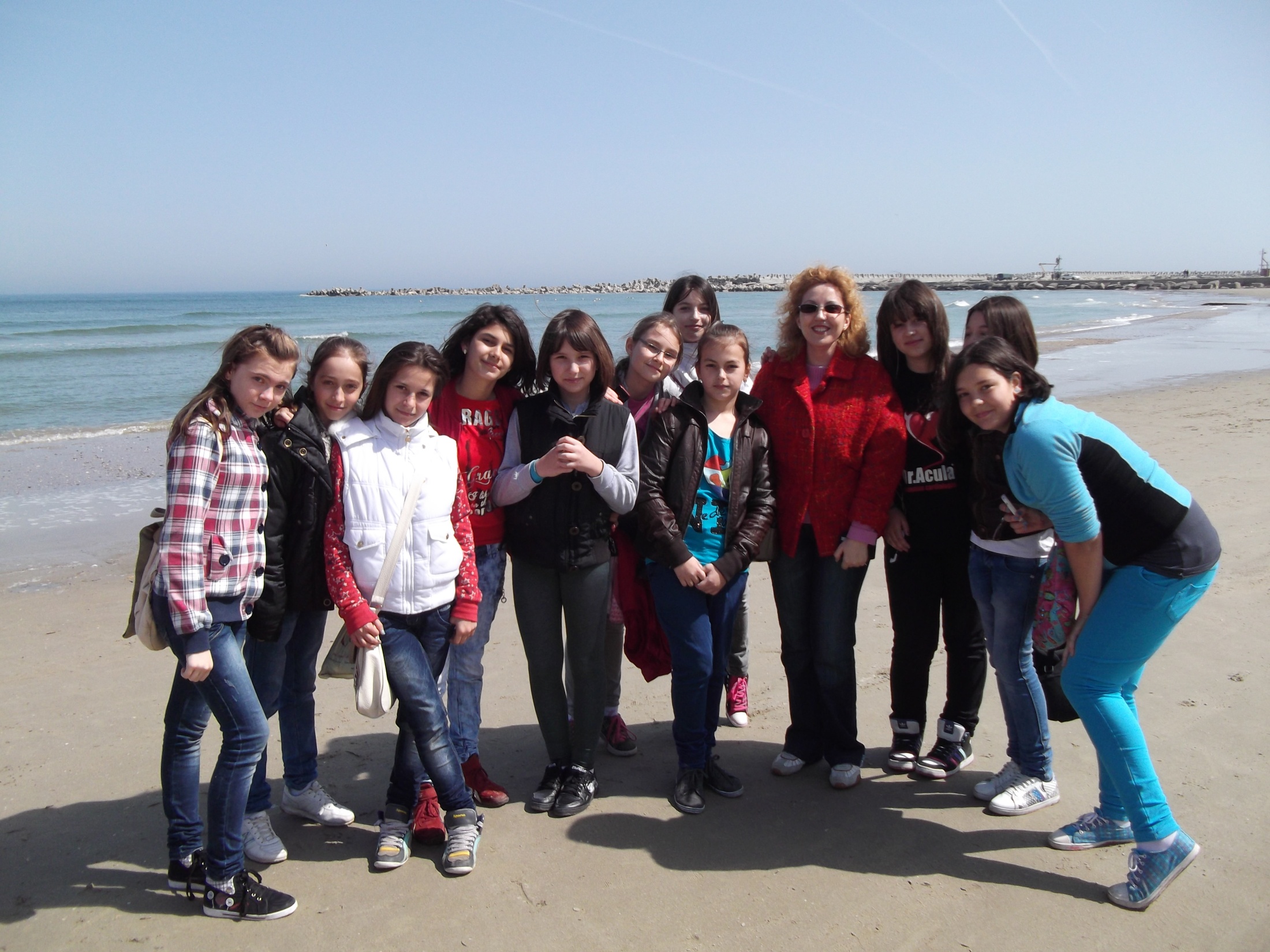 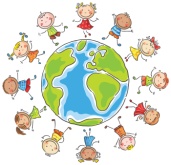 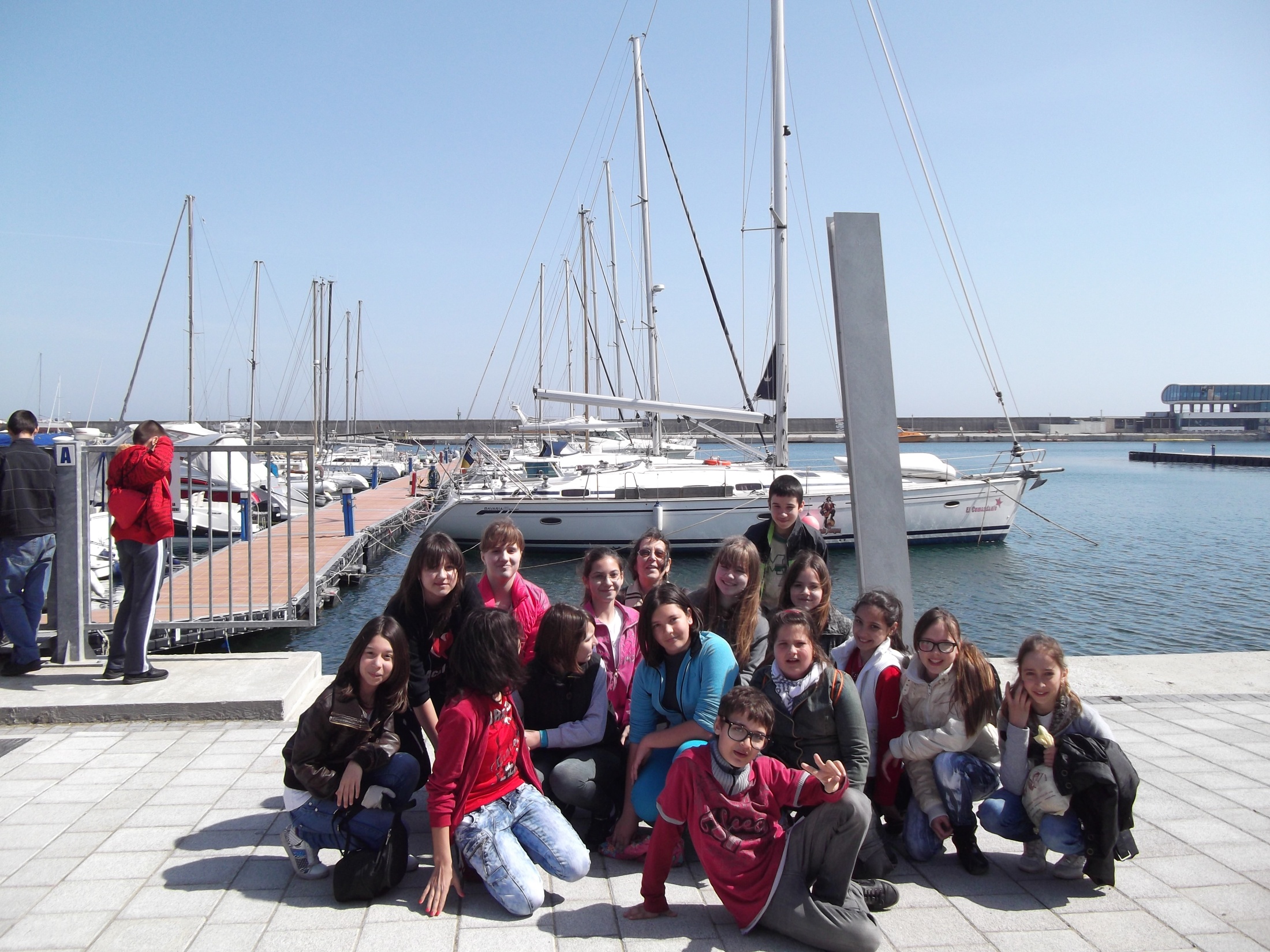 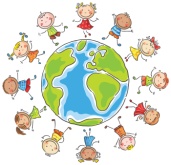 We hope you enjoyed our presentation !
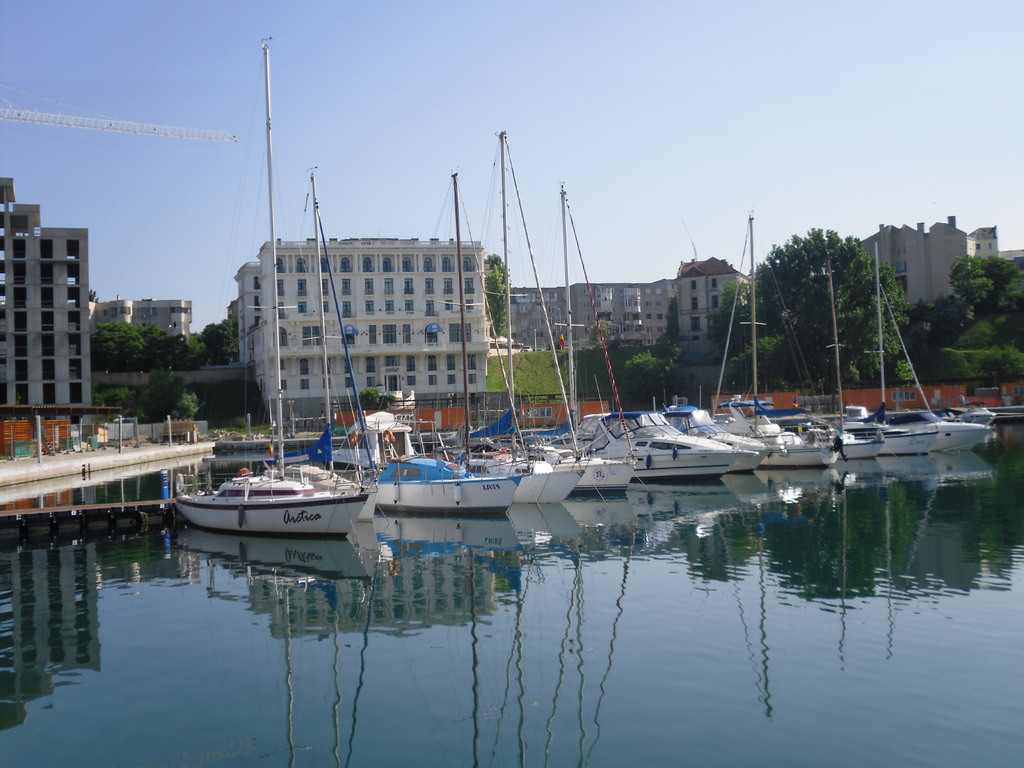 From Constanta, we wish you a beatiful summer !
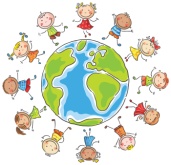 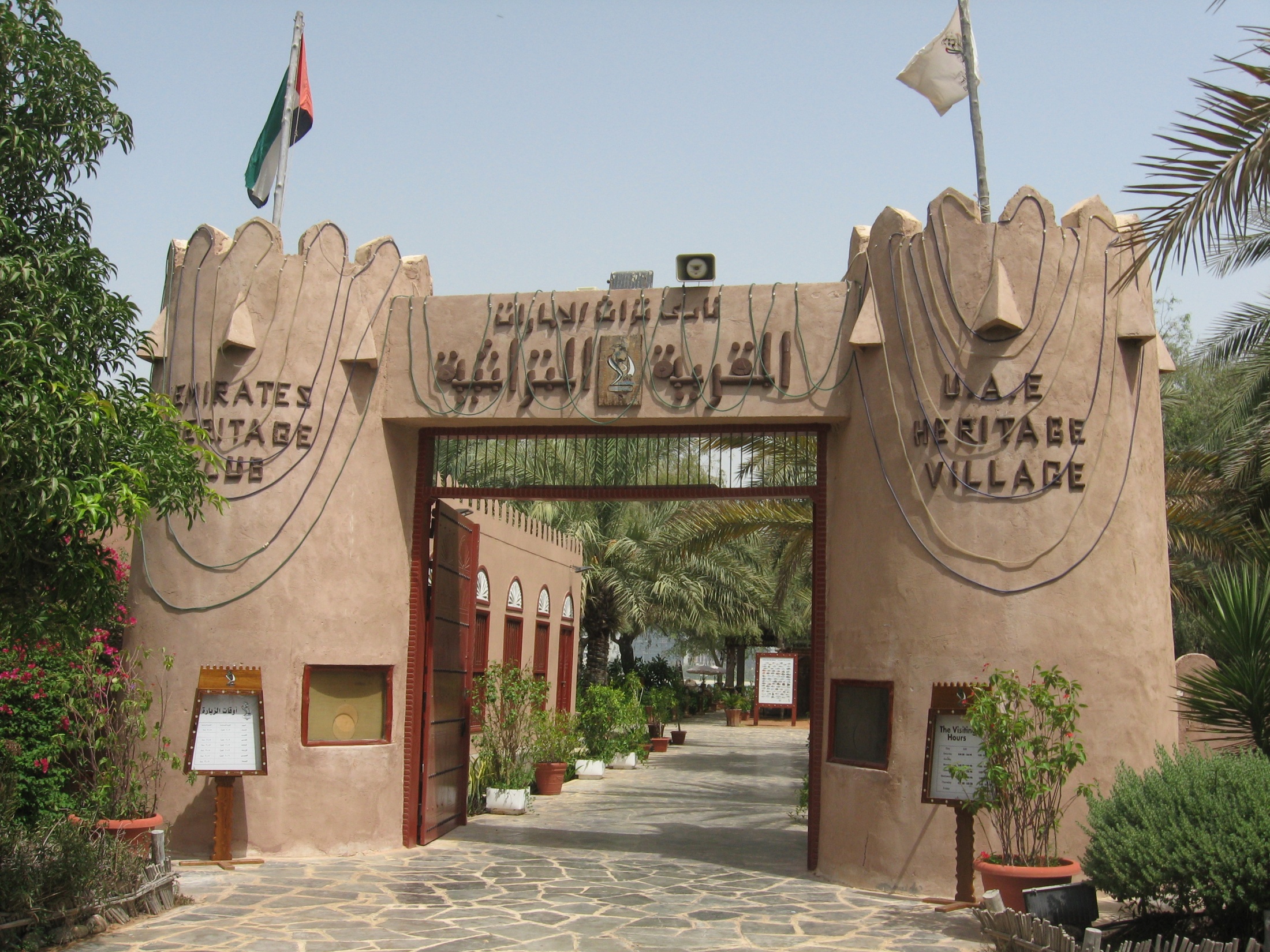 Al Manhal International 
Private School
A trip to 
Abu Dhabi Heritage Village
Grades 7
April, 2012
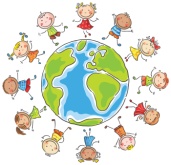 Famous places in Abu Dhabi
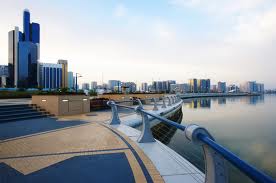 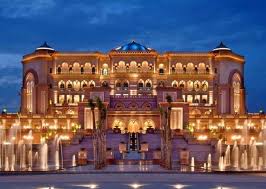 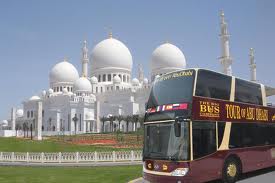 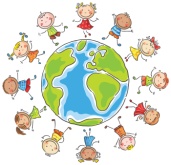 We learnt how Emirati people used to live in tents in the past and used camels. We also enjoyed a camel riding to remember the past.
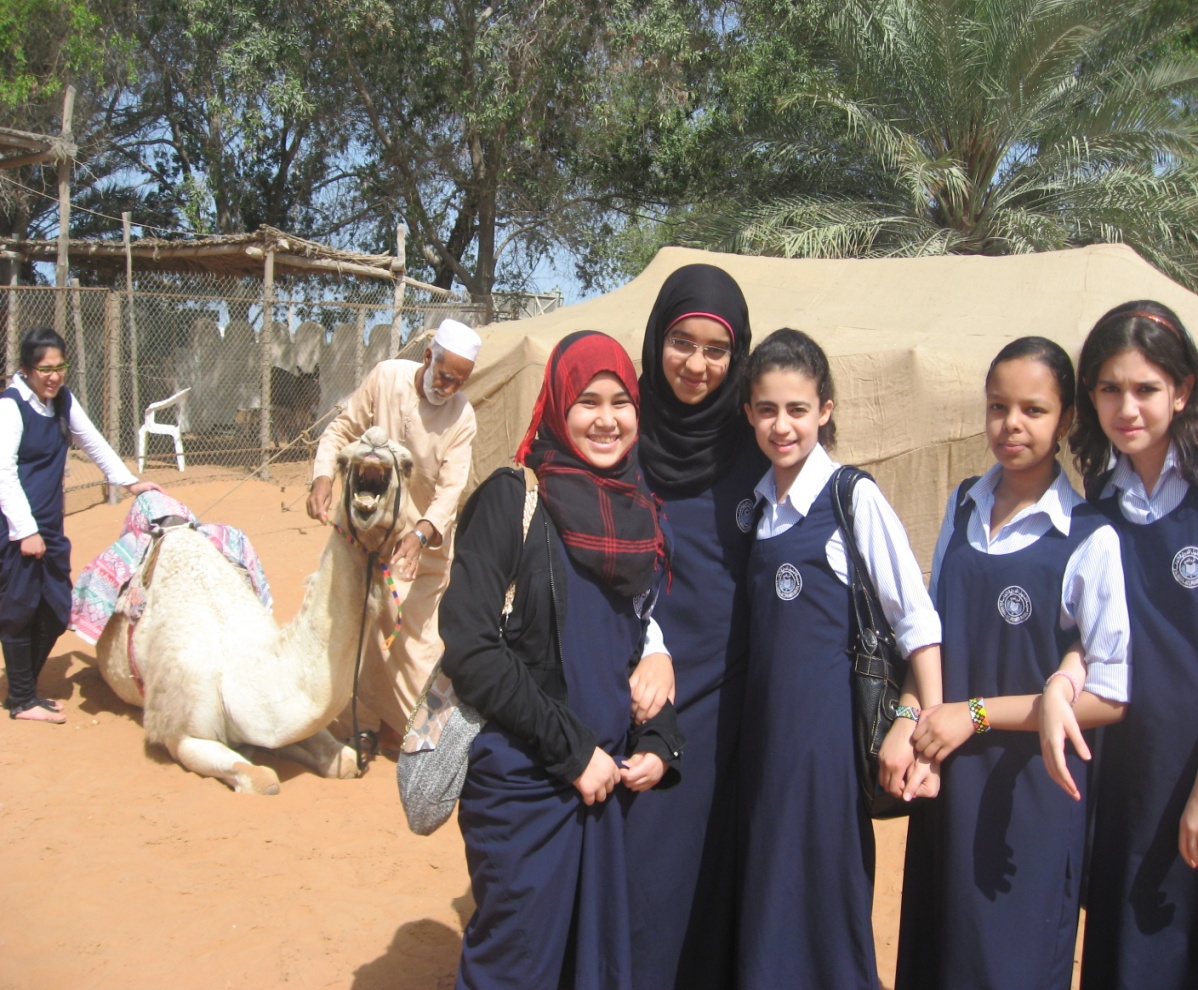 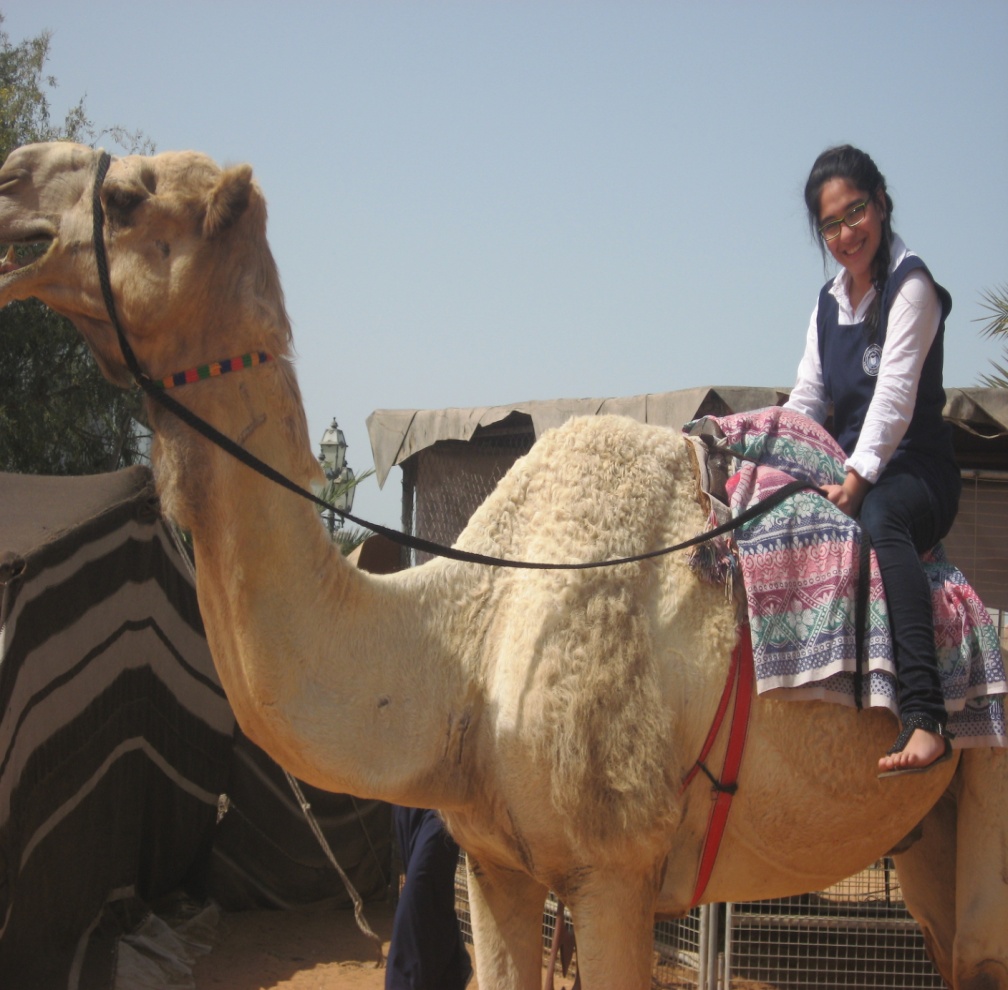 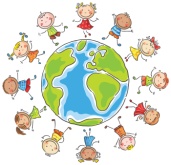 Traditional cloths
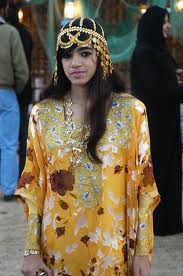 For women






For men
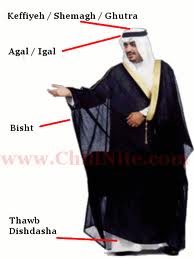 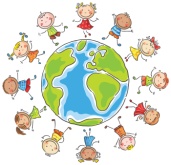 Finally we enjoyed the sea and the fascinating panorama
 of
 Abu Dhabi.
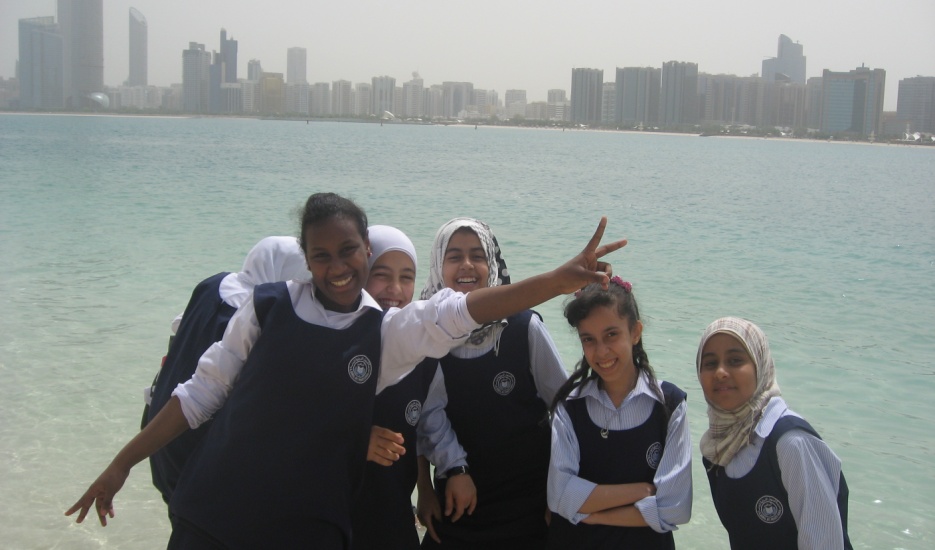 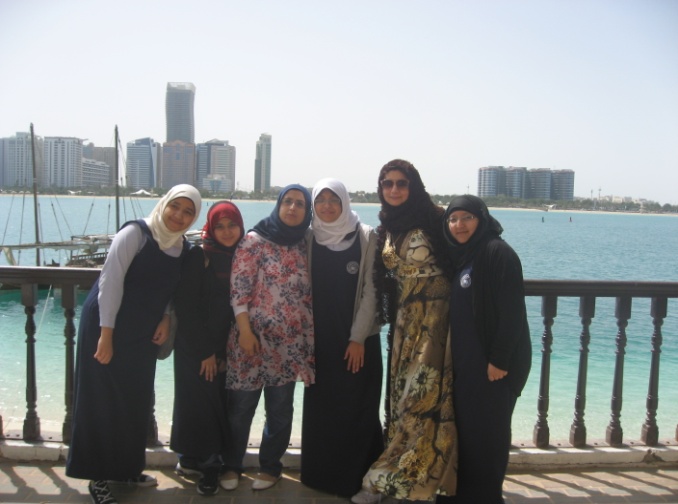 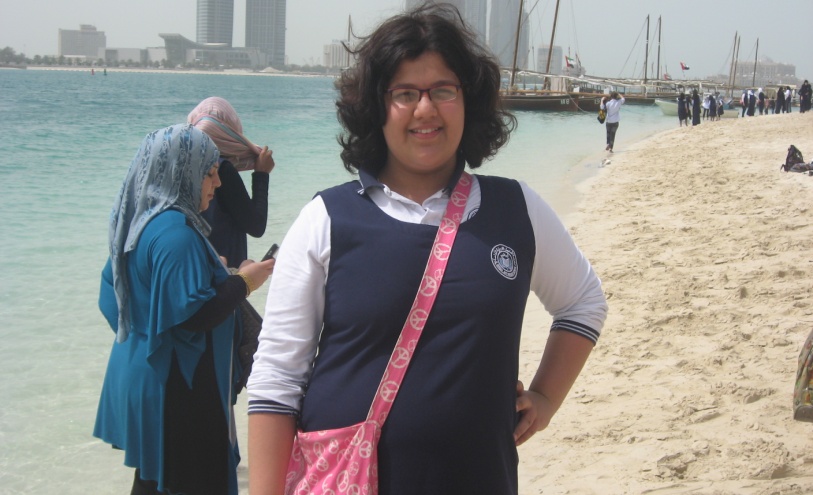 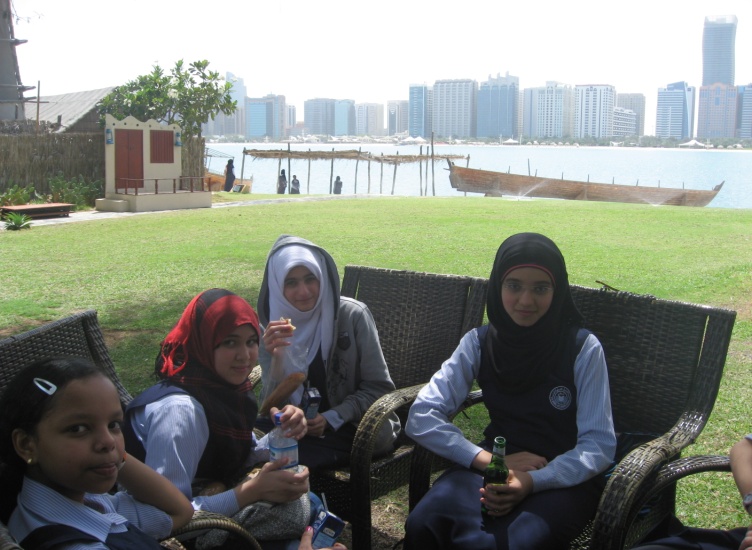 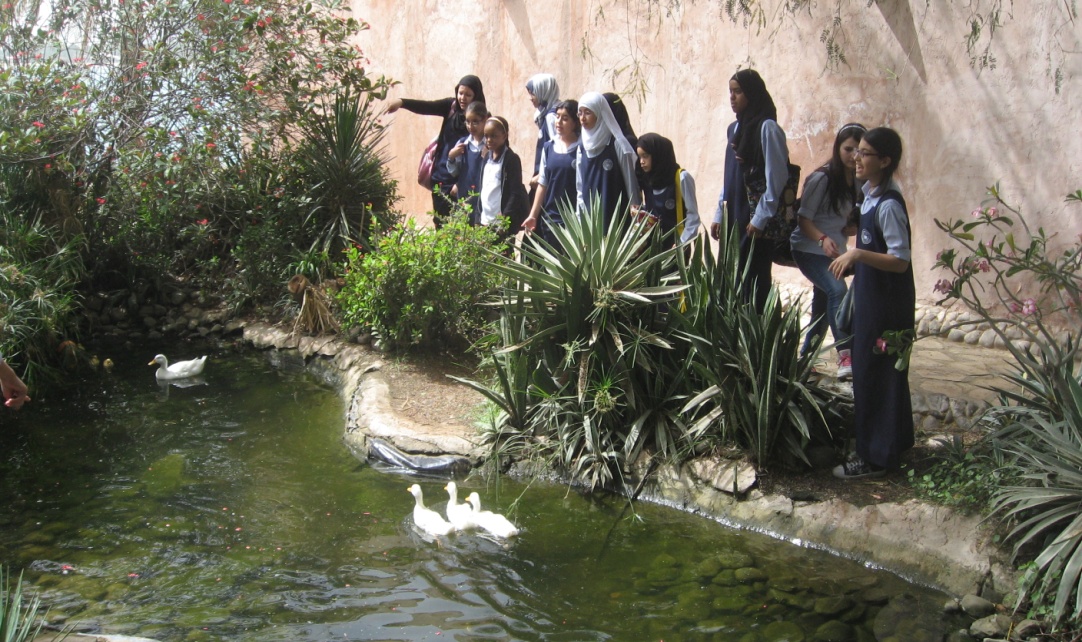 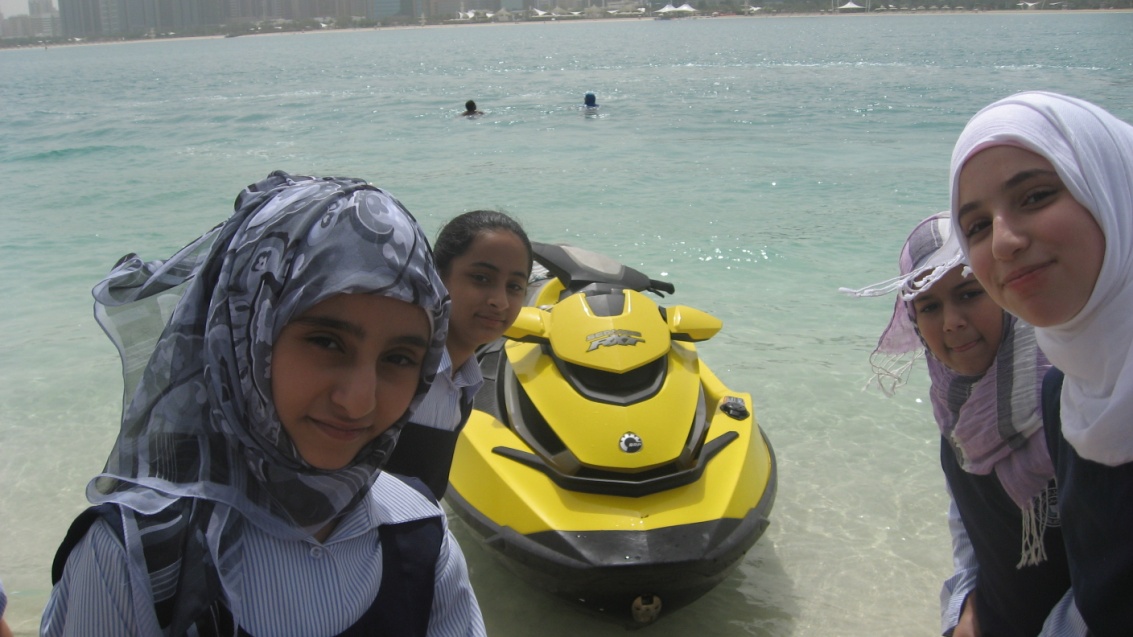 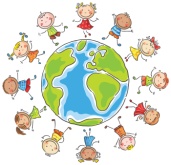 Some facts about the history of Moscow
RUSSIA
Moscow is one of the oldest Russian cities, it was founded in 1147 by Russian Prince Yuri Dolgoruky. The heart of Moscow is the Kremlin .It was built as an island fortress as it was surrounded by water: by the Moskva River and the Neglinnaya River, which is now under the ground. The first walls were made of wood, but later they were replaced by thick oak logs.
 A new white-stone Kremlin was built in the 14th century in the reign of Dmitry Donskoy. In hundred years tsar Ivan III built new walls and towers of red brick, as we see them now.
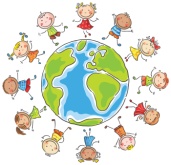 The Kremlin
Just in front of the Kremlin the Red Square is situated, it is one of the biggest and most beautiful squares in the world. It is 695 metres long and has an average width up to 130 metres.
There are some historical sights on the Red Square; they are St. Basil’s Cathedral and the monument to Minin and Pozharsky. St. Basil Cathedral was erected in the order of Ivan IV to commemorate the annexation of the Kazan and Astrakhan khanates to Russia. It is the masterpiece of Russian architecture .
St. Basil’s Cathedral
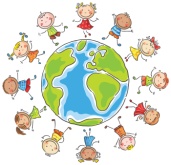 Next to the Cathedral stands the monument to Minin and Pozharsky. This monument depicts the heroic meeting of Kozma Minin, the elder of Nizhniy Novgorod, and Prince Dmitry Pozharsky. Under the leadership of these heroes of the 1612 war, the Russian people drove the Polish invaders out of Moscow.
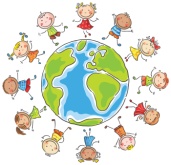 The monument to Minin and Pozharsky
Spasskaya Tower is the part of the Kremlin; it’s famous for its clock. It’s usually referred to as the Kremlin clock, has become the symbol of Russia.The hours are struck by a hammer striking a bell. At noon, midnight, 6 am and 6 pm the national anthem is played, while at 3 am, 9 am, 3 pm and 9 pm it is the melody of the "Glory" chorus from Glinka's opera A Life for the Tsar. The clock is set twice a day.
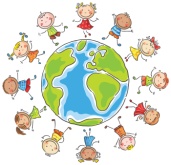 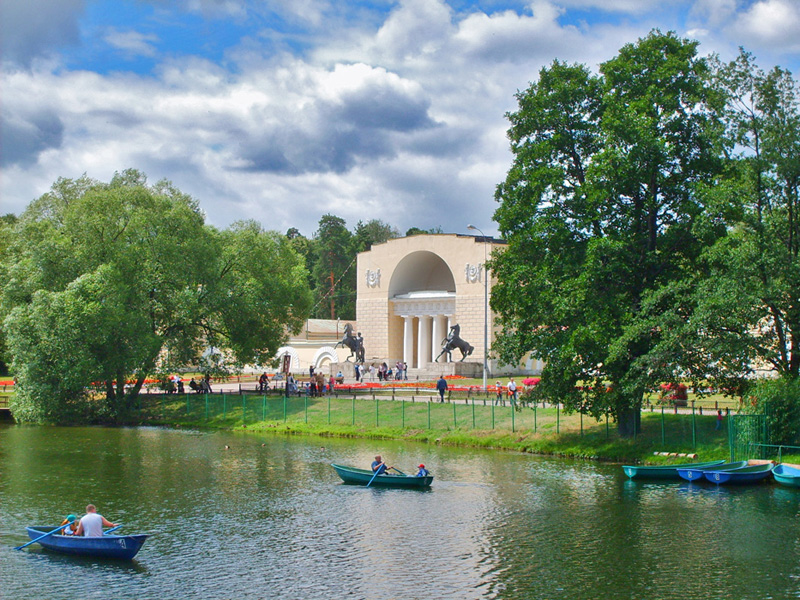 Moscow’s park
All-Russia Exhibition Centre
Moscow is the capital of Russia. It is one of the biggest and most beautiful cities in the world.
Moscow is the pride of Russian people.
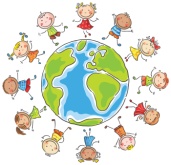 We live in the district of Filly. There are a lot of kids’ places in our area , which are interesting for children.
		They are…
Filevsky Park
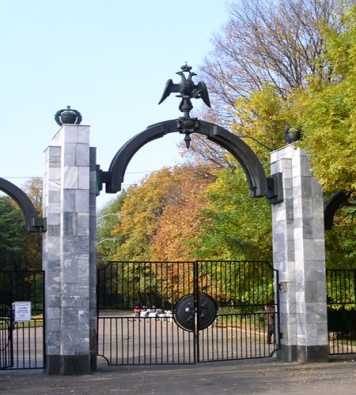 It is situated in a picturesque place. It stretches along the bank of the Moskva River for 5 km. Its area is about 300 hectares. 
    It is a very old park. On its territory there is Naryskiny's estate. You can find here a well preserved pond and “Turgenevsky Square” which was mentioned in the novel “On the Eve”.
    We often have PE classes in our park. In autumn we are running and in winter we are skiing.
BELARUS
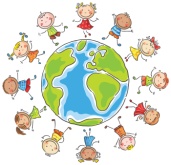 It is a very beautiful place. There are monuments , museums, beautiful lawns and fountains. In winter you can visit an exhibition of ice sculptures. In the complex of the fountains there are 15 gushing bowls with 15 vertical streams in each of the bowl. Their total number symbolizes  225 weeks during which the Great Patriotic War lasted.
		 Most of all children like to visit the Museum of Military Equipment. You can see different types of tanks, planes, guns  and other equipment.
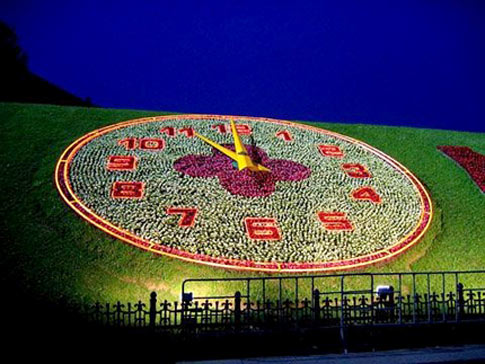 Poklonnaya Gora
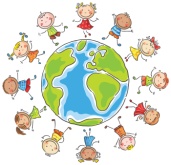 The centre of exposition is the panorama «Borodino». It was created by the artist France Rubo in 1912. On the panorama «Borodino» the Borodinskaya Battle was pictured.
  		While in the museum, do you feel yourself in the centre of the battlefield. The artist with thought accurately depicted the costumes of that time. In the picture we can also see the Emperor of France Napoleon and the Russian commander Kutuzov. Apart from paintings in the museum you can see the cannon-balls, guns, books, crockery. Children like to go on an excursion to this museum.
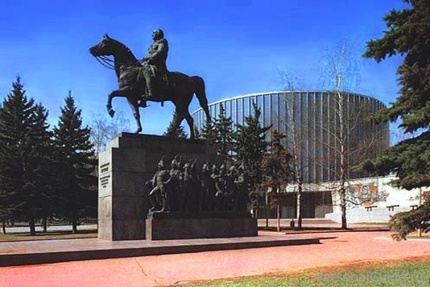 The museum-panorama «Borodinskaya Battle»
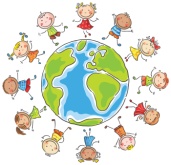 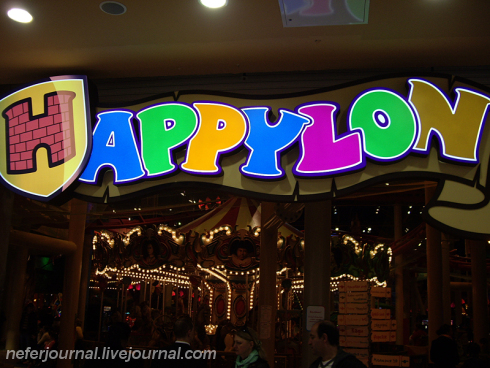 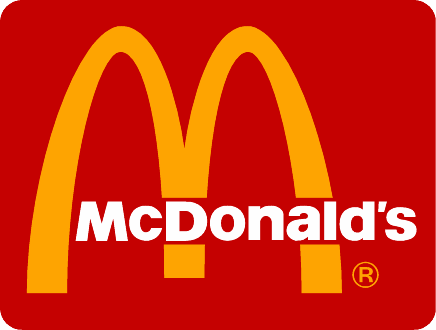 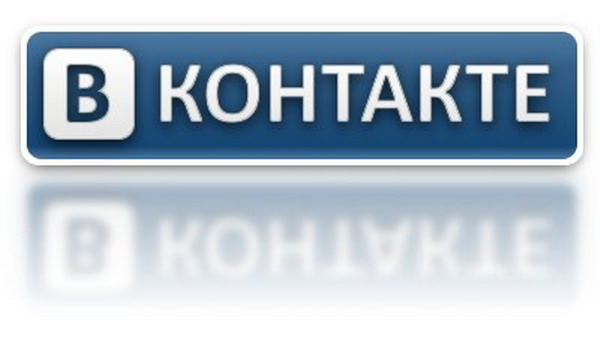 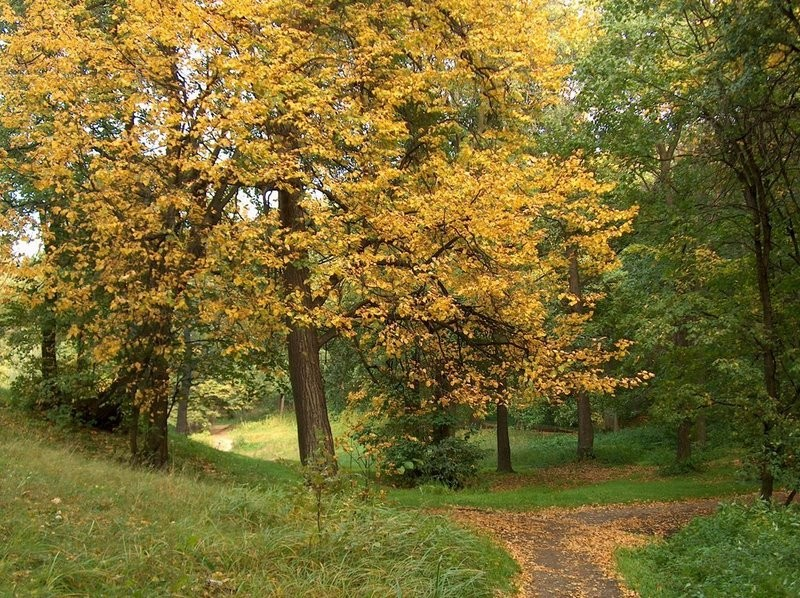 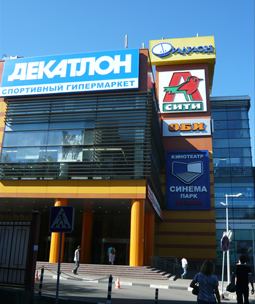 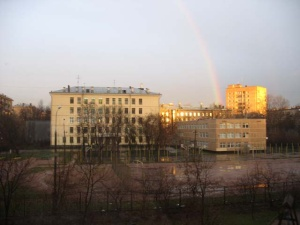 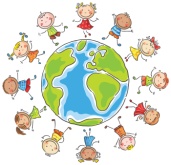 Santa Comba Dao
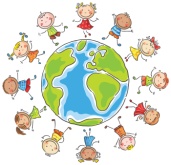 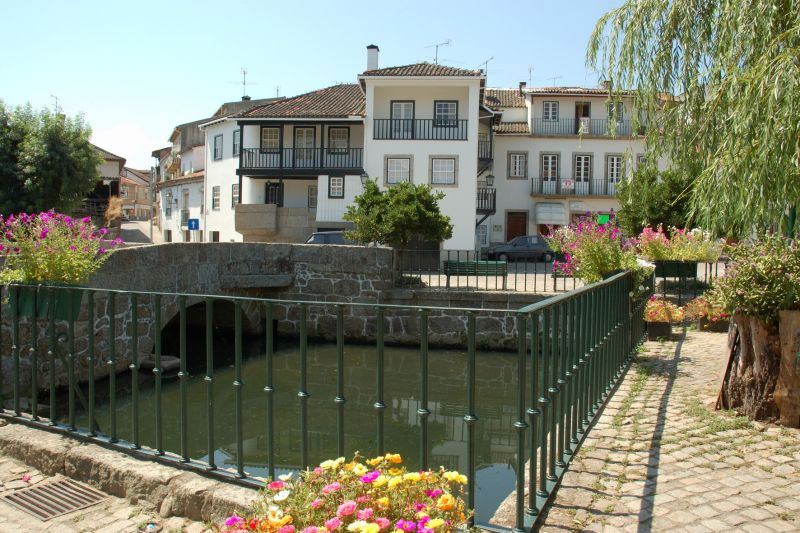 PORTUGAL
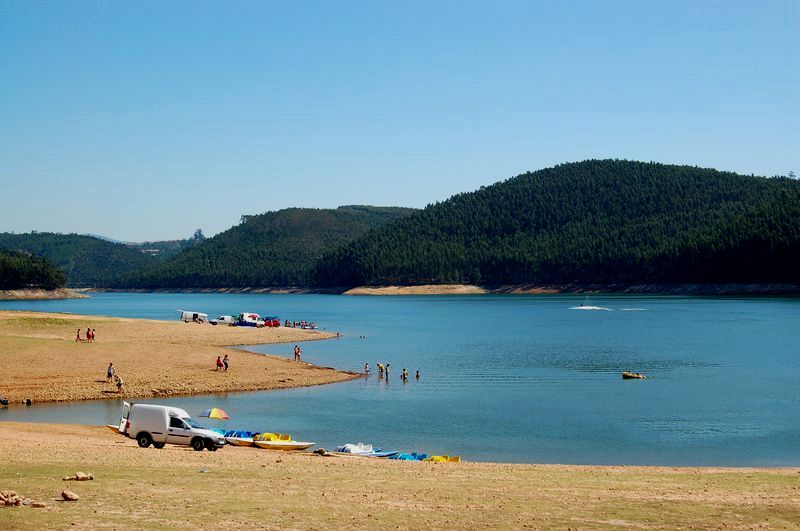 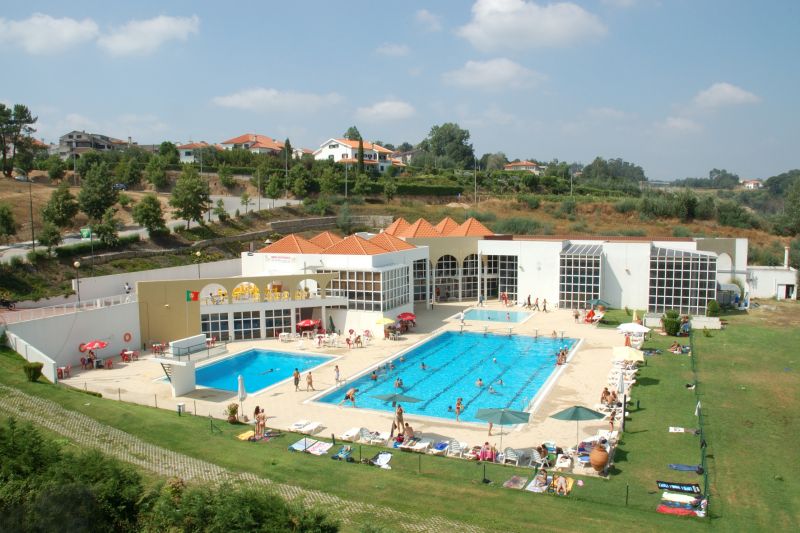 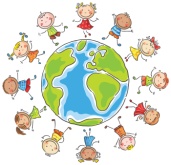 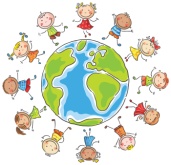 Casa da cultura
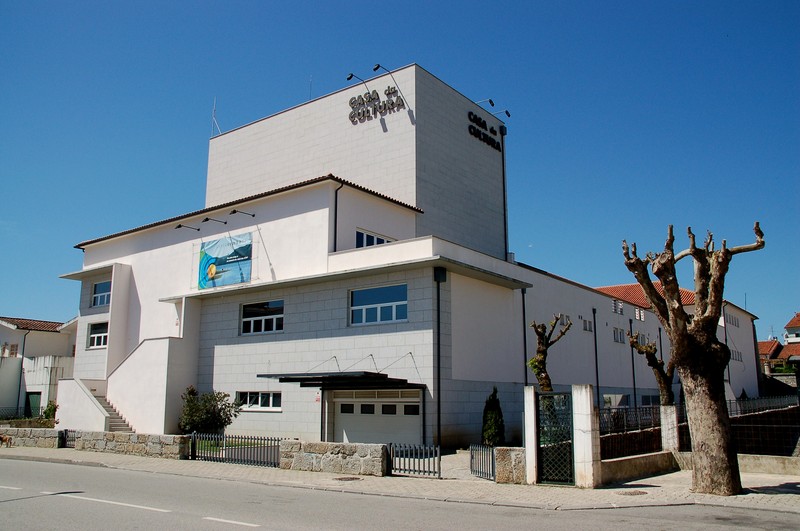 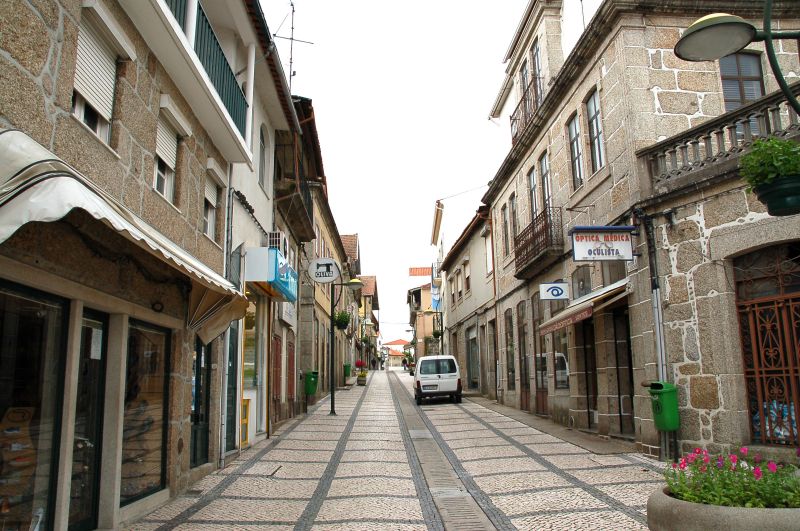 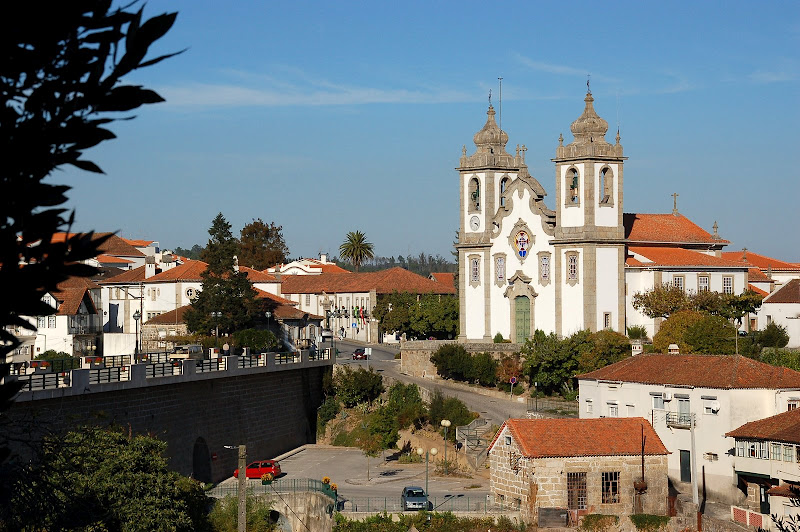 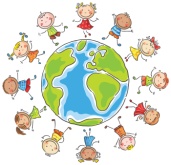